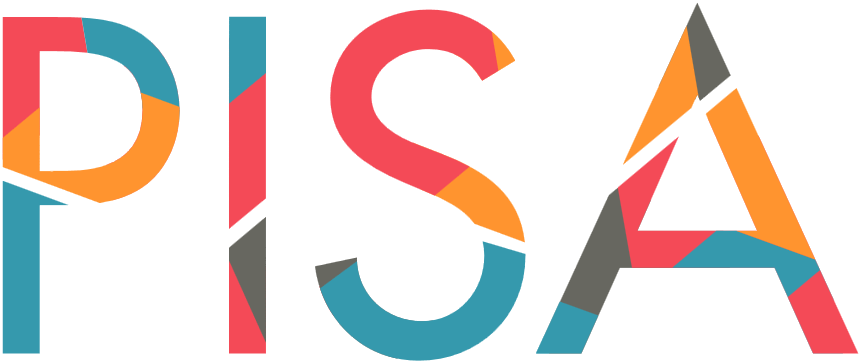 ERRO DO BANCO
David tem uma conta bancária no Banco Zed. Ele recebe esta mensagem de e-mail:
“Prezado membro do Banco Zed,  
Ocorreu um erro no servidor Banco Zed e seus dados de login na Internet  foram perdidos.
Como resultado, você não tem acesso ao Internet banking.
Mais importante ainda, sua conta não está mais segura.
Clique no link abaixo e siga as instruções para restaurar o acesso. Você será solicitado a fornecer seus dados bancários pela Internet.”
Questão 1: Qual destas declarações seria um bom conselho para David?
Circule "Sim" ou "Não" para cada afirmação.

Responder à mensagem de e-mail e informar os dados bancários dele. SIM  //  NÃO 
Entrar em contato com o banco para saber mais sobre a mensagem de e-mail. SIM  //  NÃO 
Se o link for igual ao endereço do site do banco, clicar no link e seguir as instruções. SIM  //  NÃO
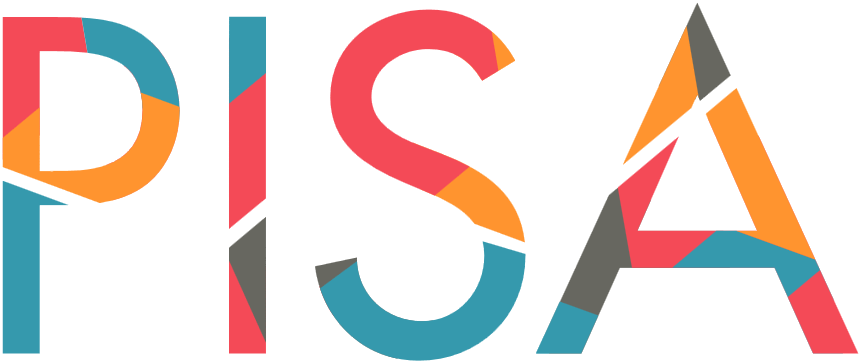 ERRO DO BANCO
Resposta esperada: 
Respectivamente NÃO, SIM, NÃO.

Comentário:
Espera-se que os alunos identifiquem que trata-se de uma tentativa de golpe bancário. A questão busca analisar se os alunos estão aptos a identificar possíveis fraudes e tomar as devidas providências.